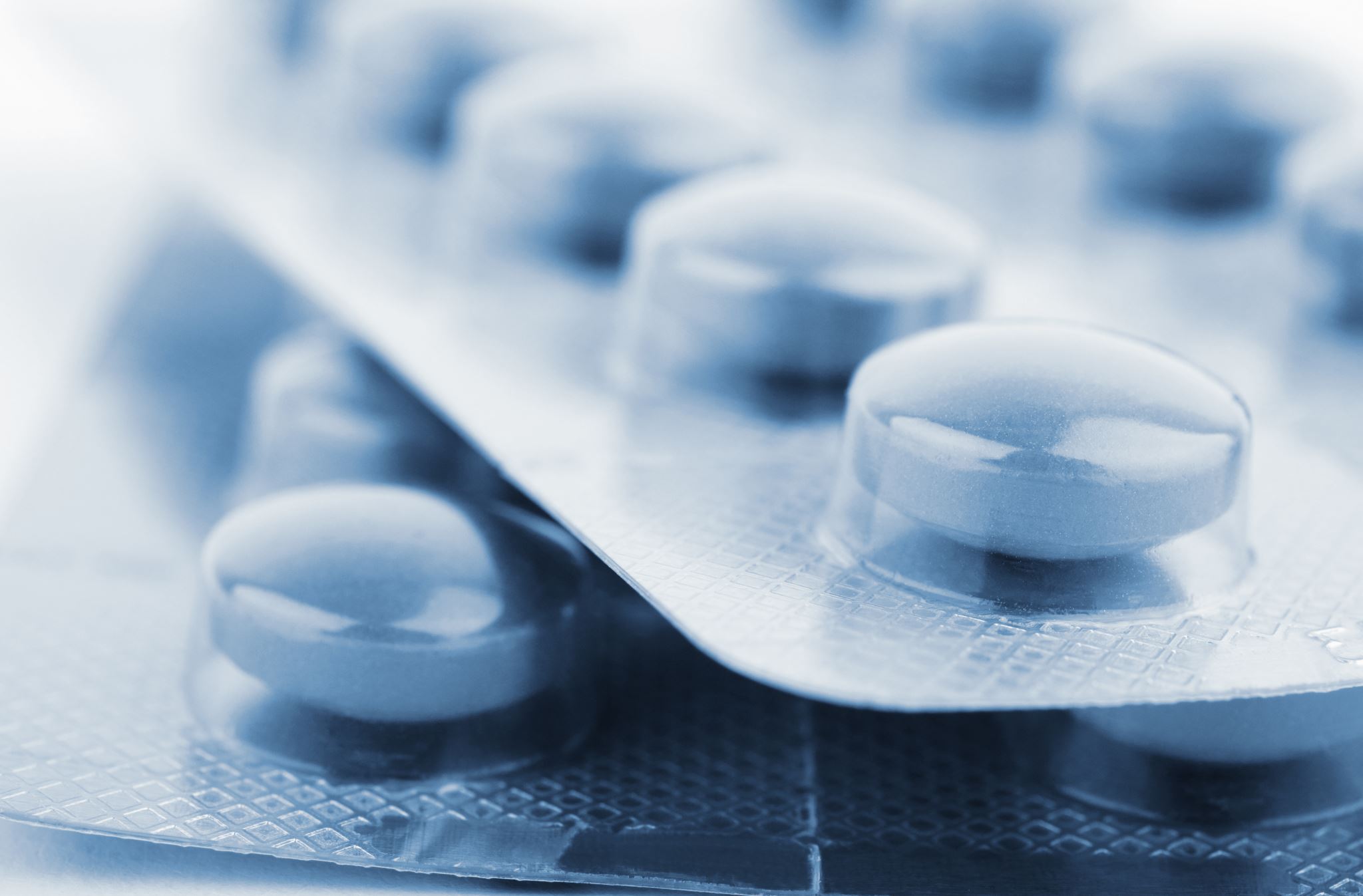 Vitamin c test
Out line
Vitamin C 
Vitamin c test 
Why get tested ?
Results
Factors that affect vitamin c levels
References
Vitamin C
Vitamin C, also known as L-ascorbic acid, is a water-soluble vitamin that is naturally present in some foods, added to others, and available as a dietary supplement. Humans, unlike most animals, are unable to synthesize vitamin C endogenously, so it is an essential dietary component .
Vitamin C deficiency is often associated with conditions such as alcoholism, malnutrition, malabsorption disorders such as Crohn's Disease, kidney failure and pregnancy.
Vitamin c test
Vitamin C status is assessed by measuring total ascorbic acid in serum (or plasma)
 and in leucocytes (white blood cells).
 The serum concentration of ascor- bic acid is considered an index of the circulating vitamin available to the tissues. 
The leucocyte concentration is considered an index of tissue stores
Why get tested?
Vitamin C testing may be ordered when a person is showing symptoms of deficiency such as fatigue, muscle and joint pain, easy bruising, bleeding or swollen gums, slow healing wounds, chronic infections, tooth loss and unexpected weight loss. Vitamin C testing may also be ordered to monitor pregnant women or people being treated for malabsorption disorders. 
Turnaround time for the Vitamin C testing results is typically 2-3 business days
Results
Factors that affect  vitamin C levels
Smoking: 
Compared with nonsmokers, cigarette smokers tend to have lower vitamin C levels in serum and leukocytes even after correcting for vitamin C intake,  evidence suggests that smokers may need to ingest > 200 mg of vitamin C daily to achieve serum ascorbic acid levels 
Sex :After correcting for vitamin C intakes, females con- sistently show higher vitamin C levels in tissues and flu- ids than males.64,71,75 Age does not appear to influence vitamin C levels in adults
References
Robert Lee, David Niema(2012)."Nutritional Assessment:Biochemical Assessment of Nutritional ,hill Us Higher Ed,547(35),317-352
SAUBERLICH, H. (1974, January). VITAMIN-C STATUS-METHODS AND FINDINGS. In TRANSACTIONS OF THE NEW YORK ACADEMY OF SCIENCES (Vol. 36, No. 8, pp. 817-817). 2 E 63RD ST, NEW YORK, NY 10021: NEW YORK ACAD SCIENCES.‏